مقاييس النزعة المركزية
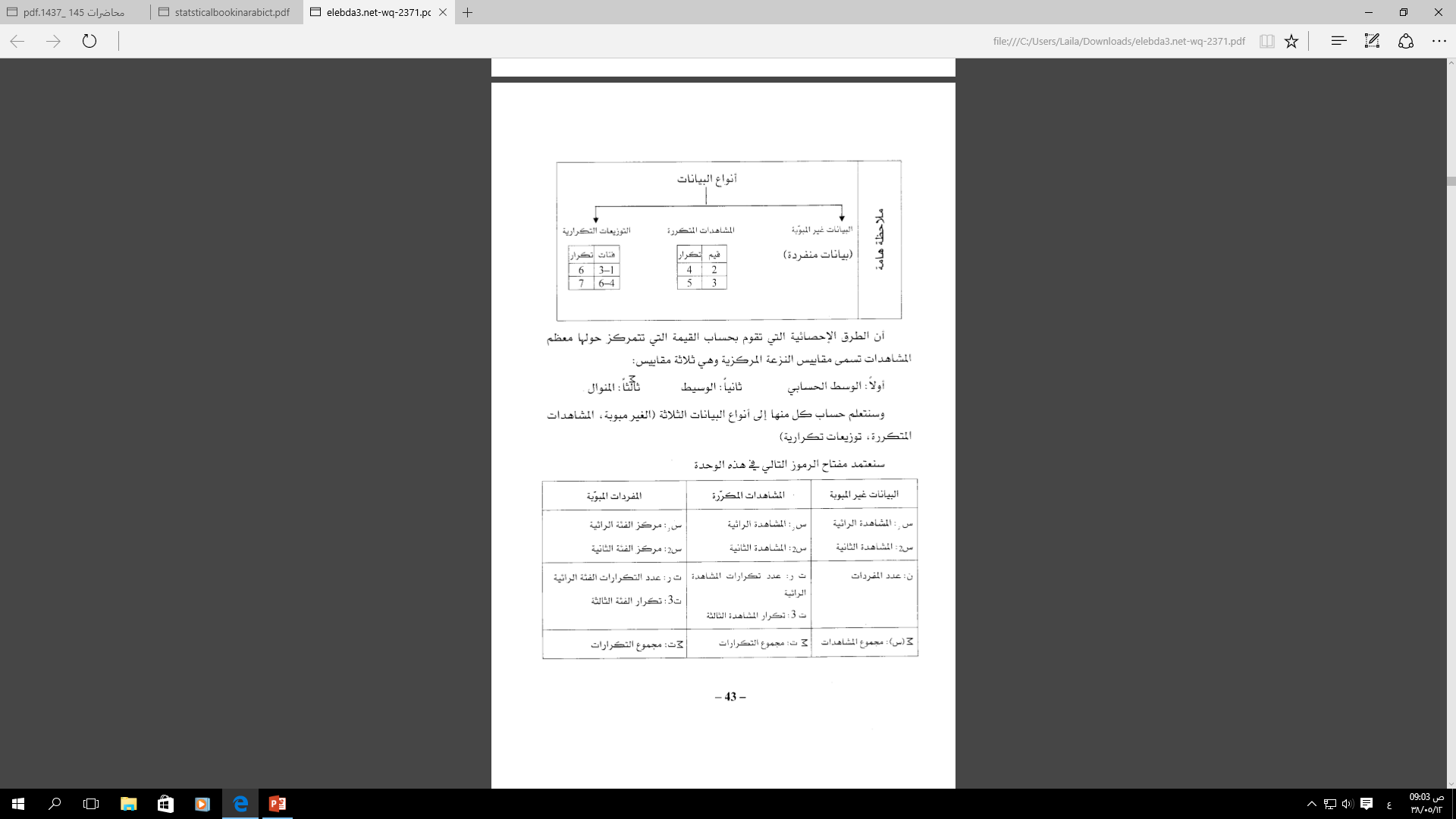 اولاً: حساب الوسط الحسابي
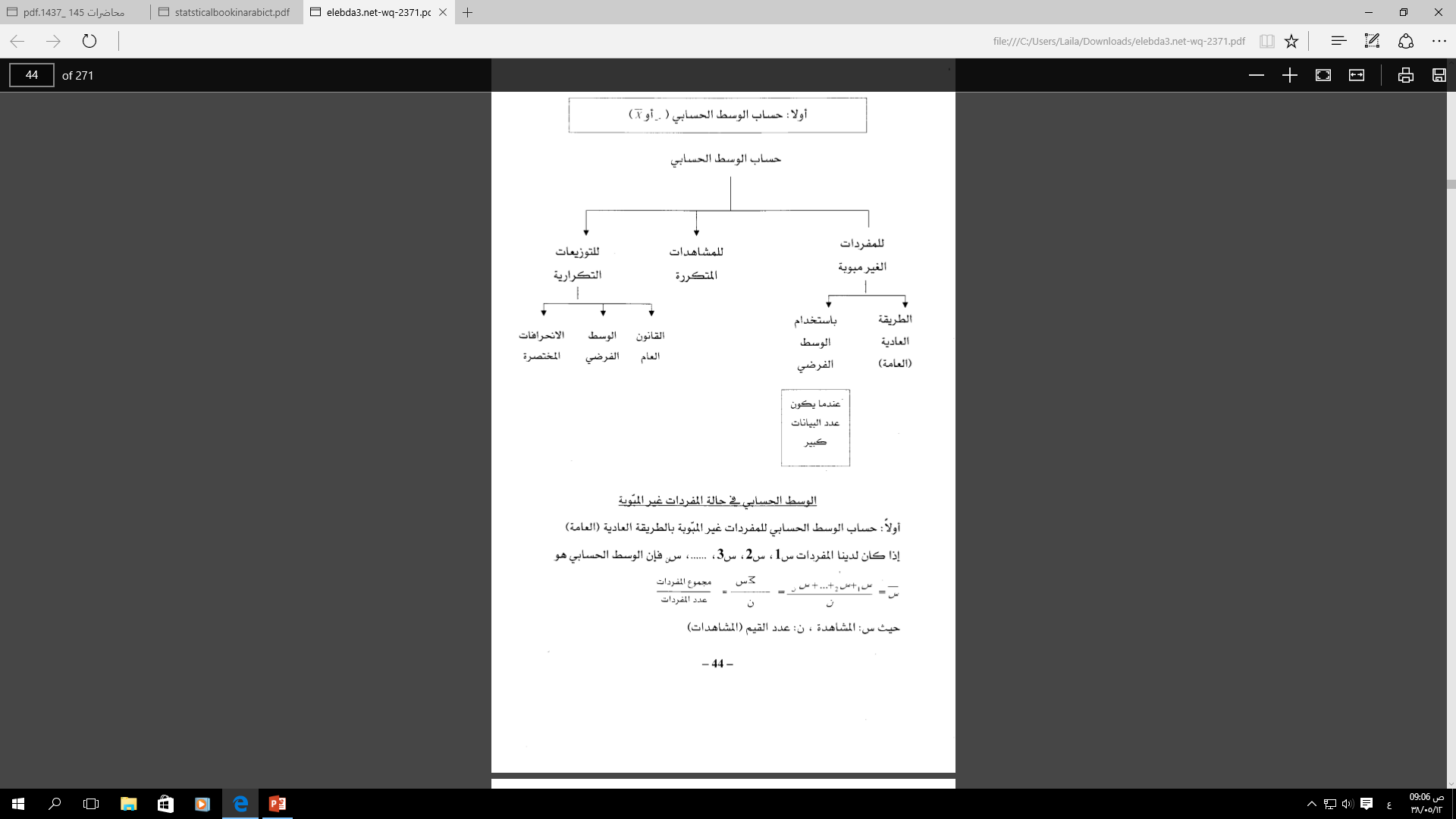 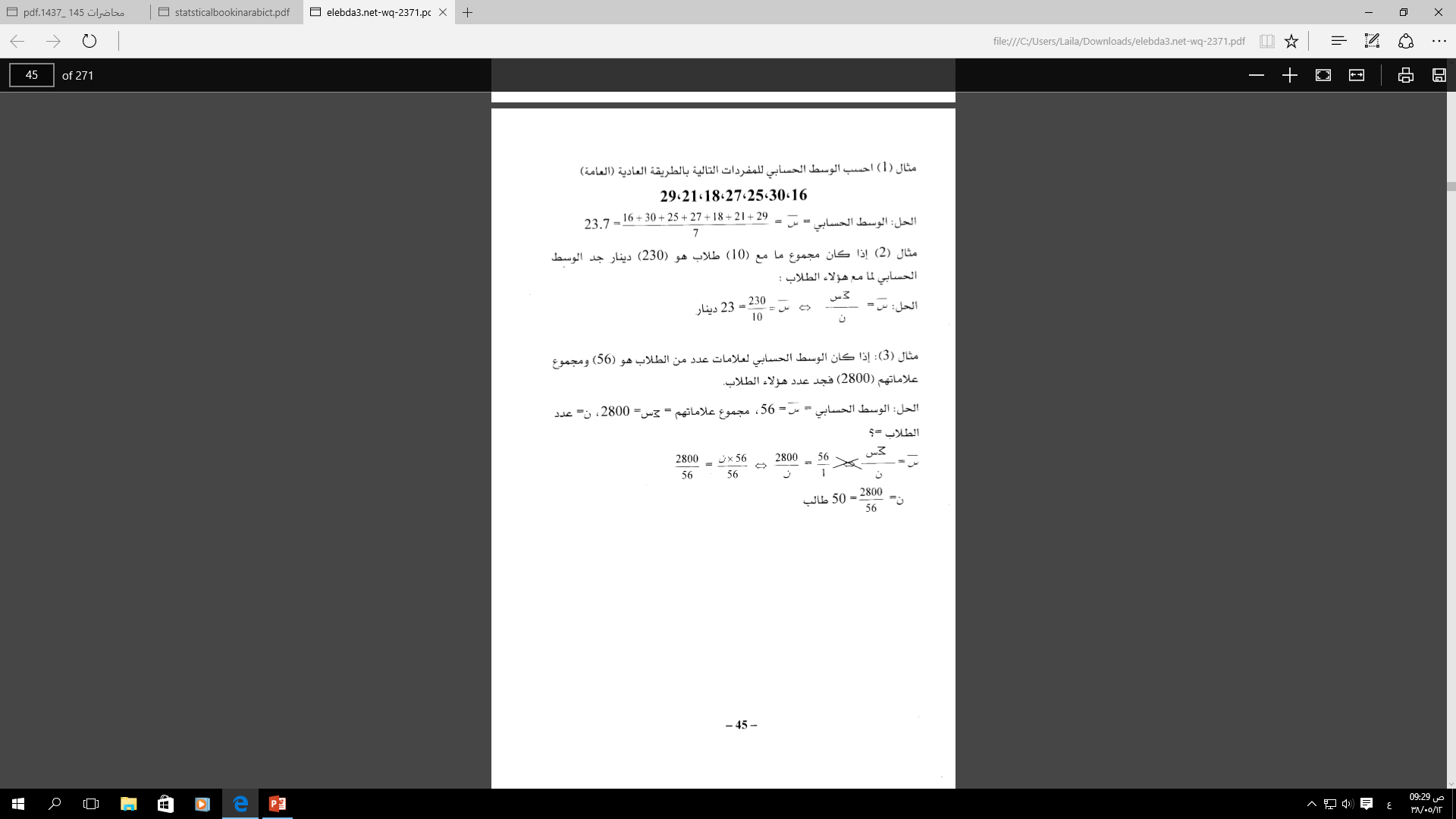 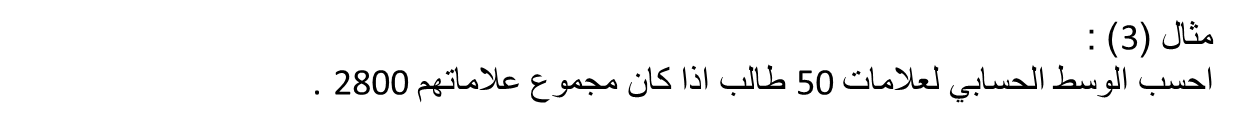 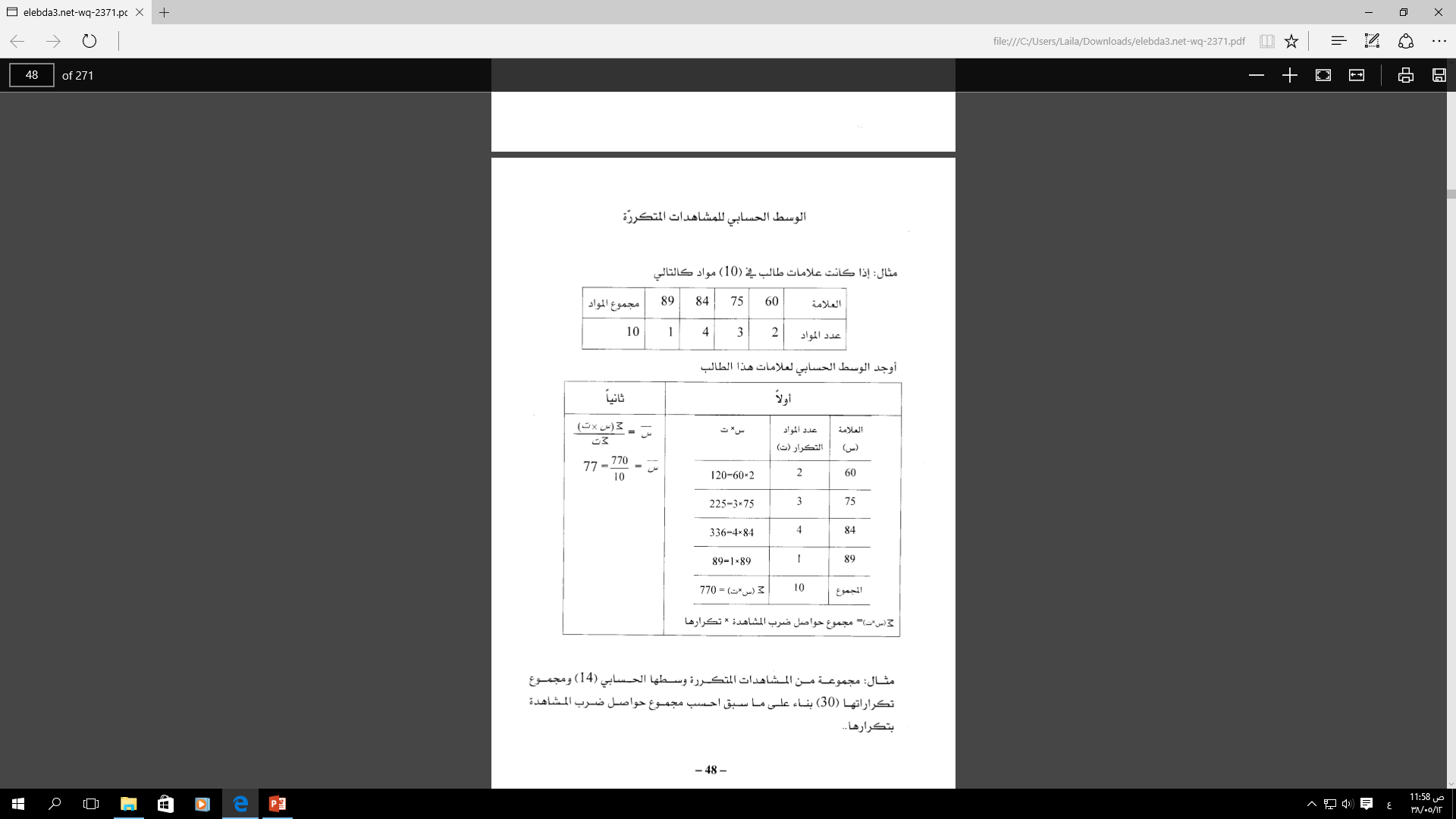 مثال :
اذا كان لدينا مجموعه من المشاهدات مجموع تكراراتها  30  و مجموع حواصل ضرب المشاهدة بتكرارها 420 . 
اوجدي الوسط الحسابي .
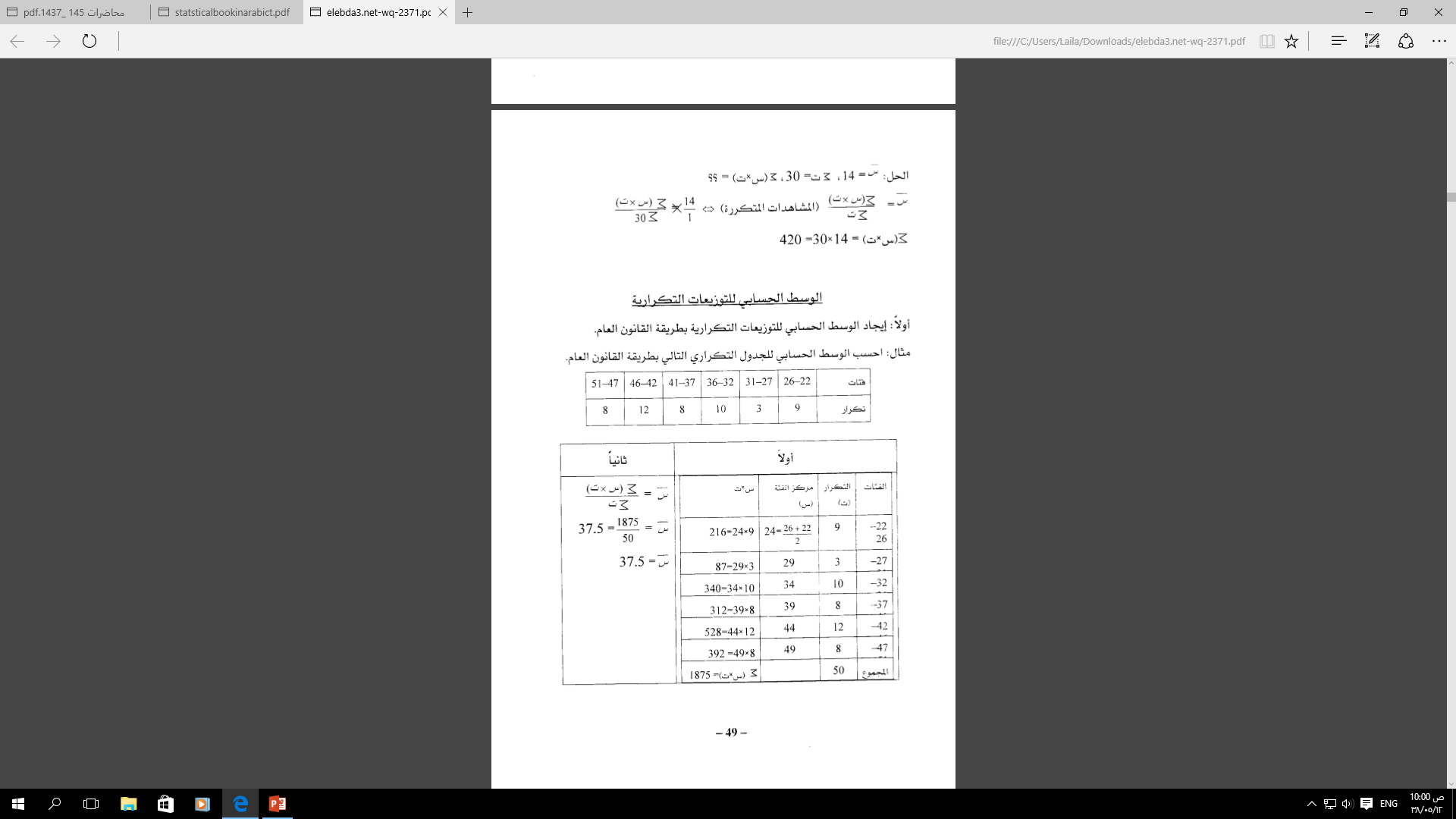 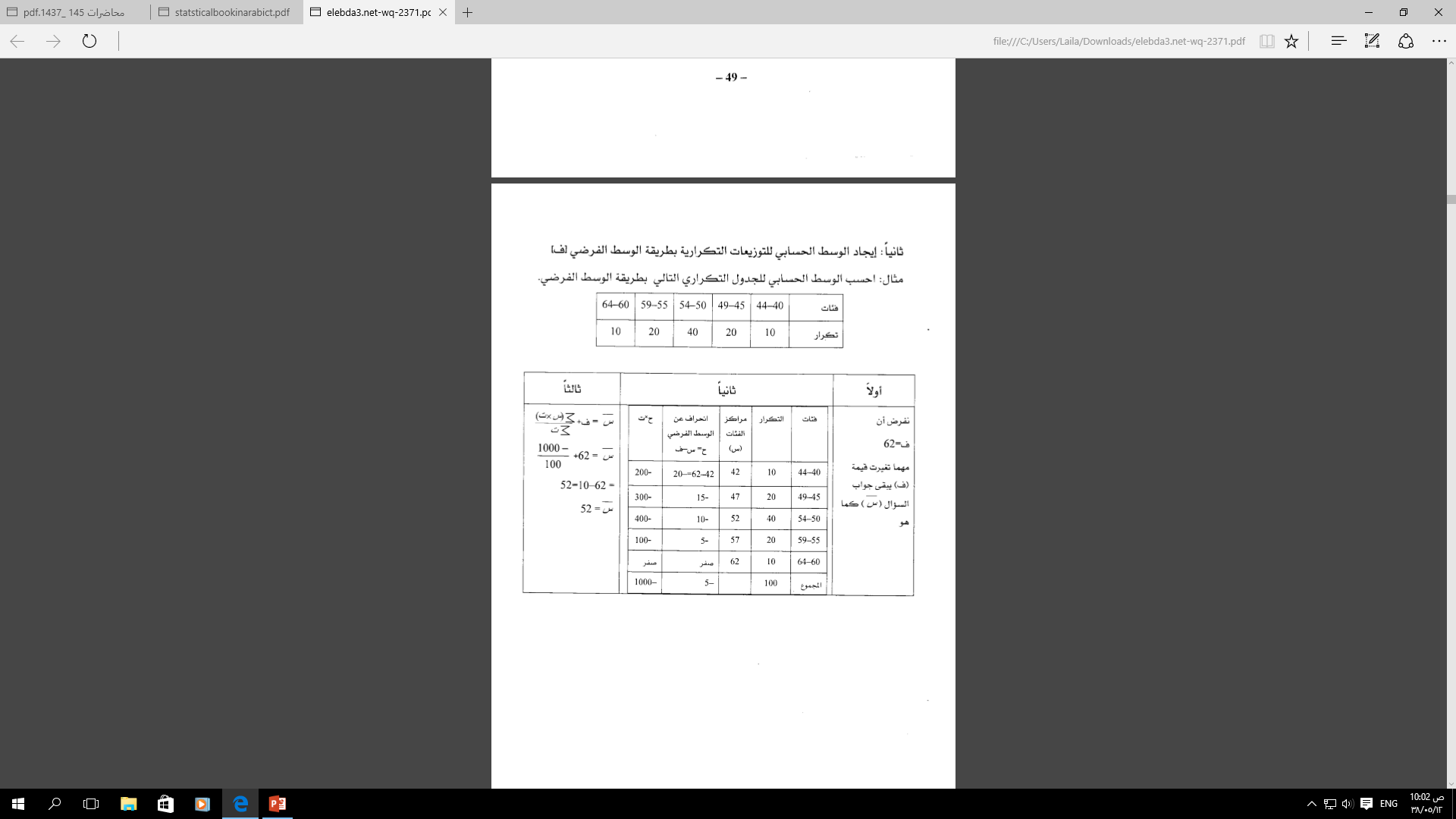 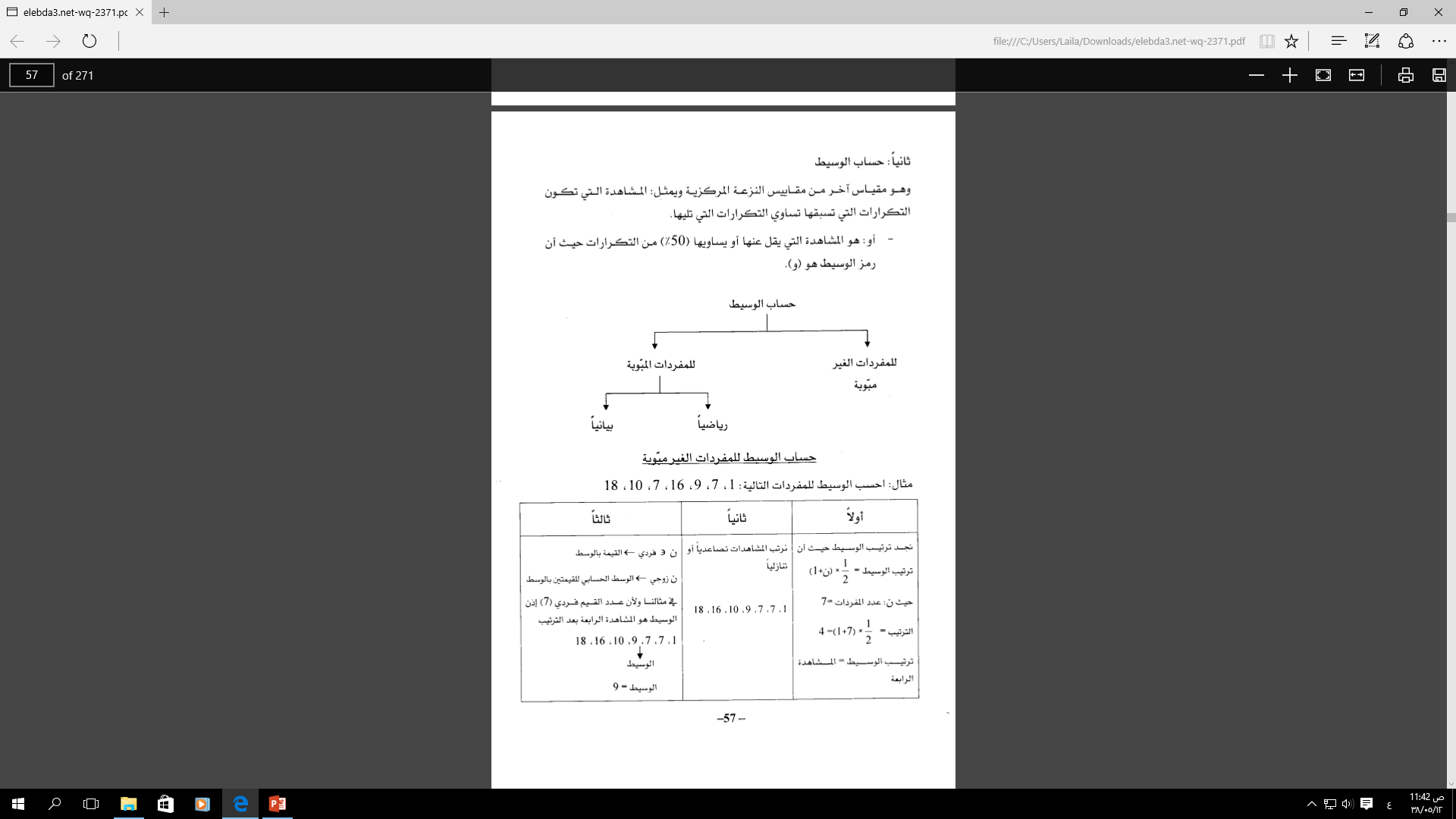 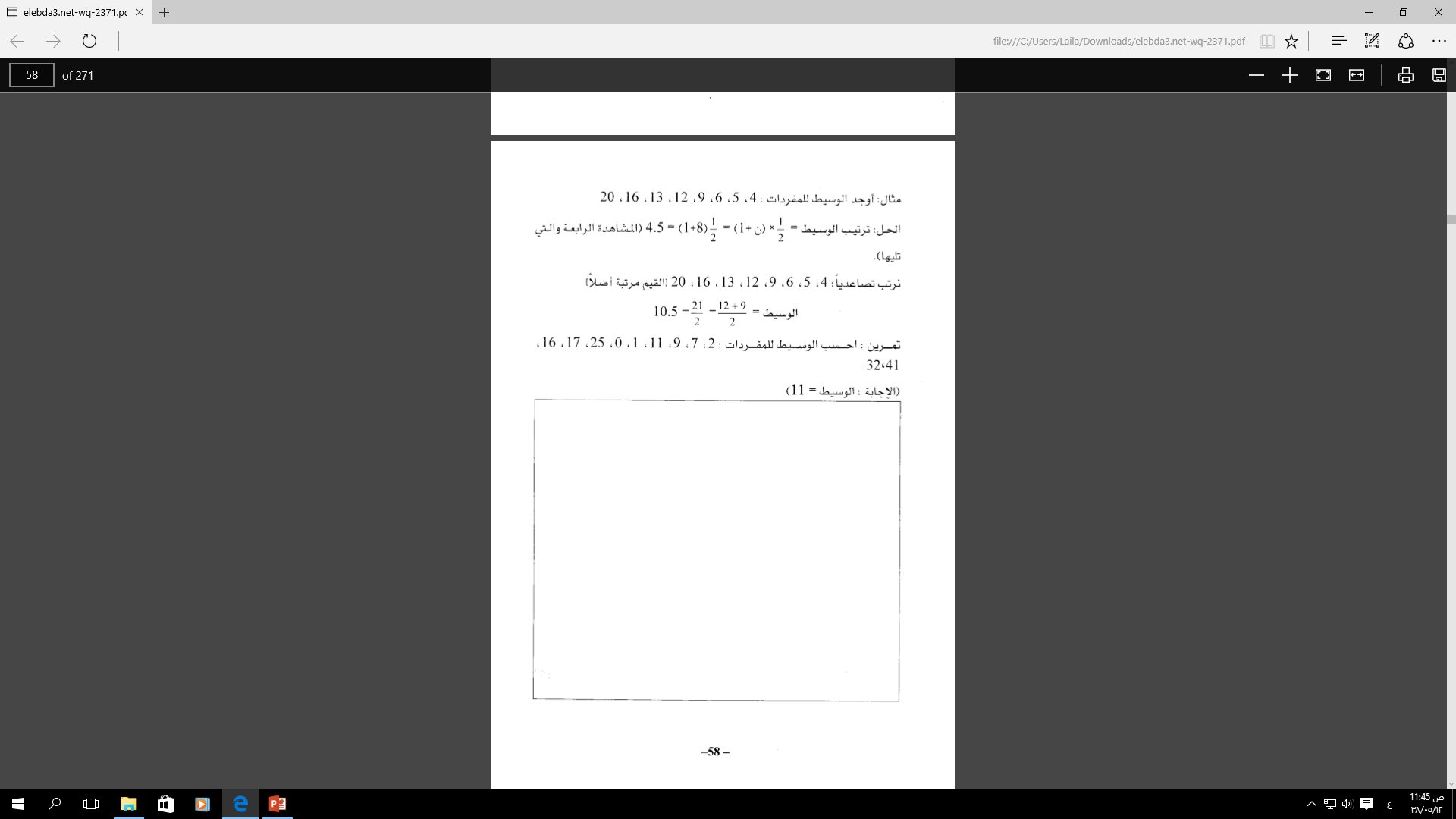 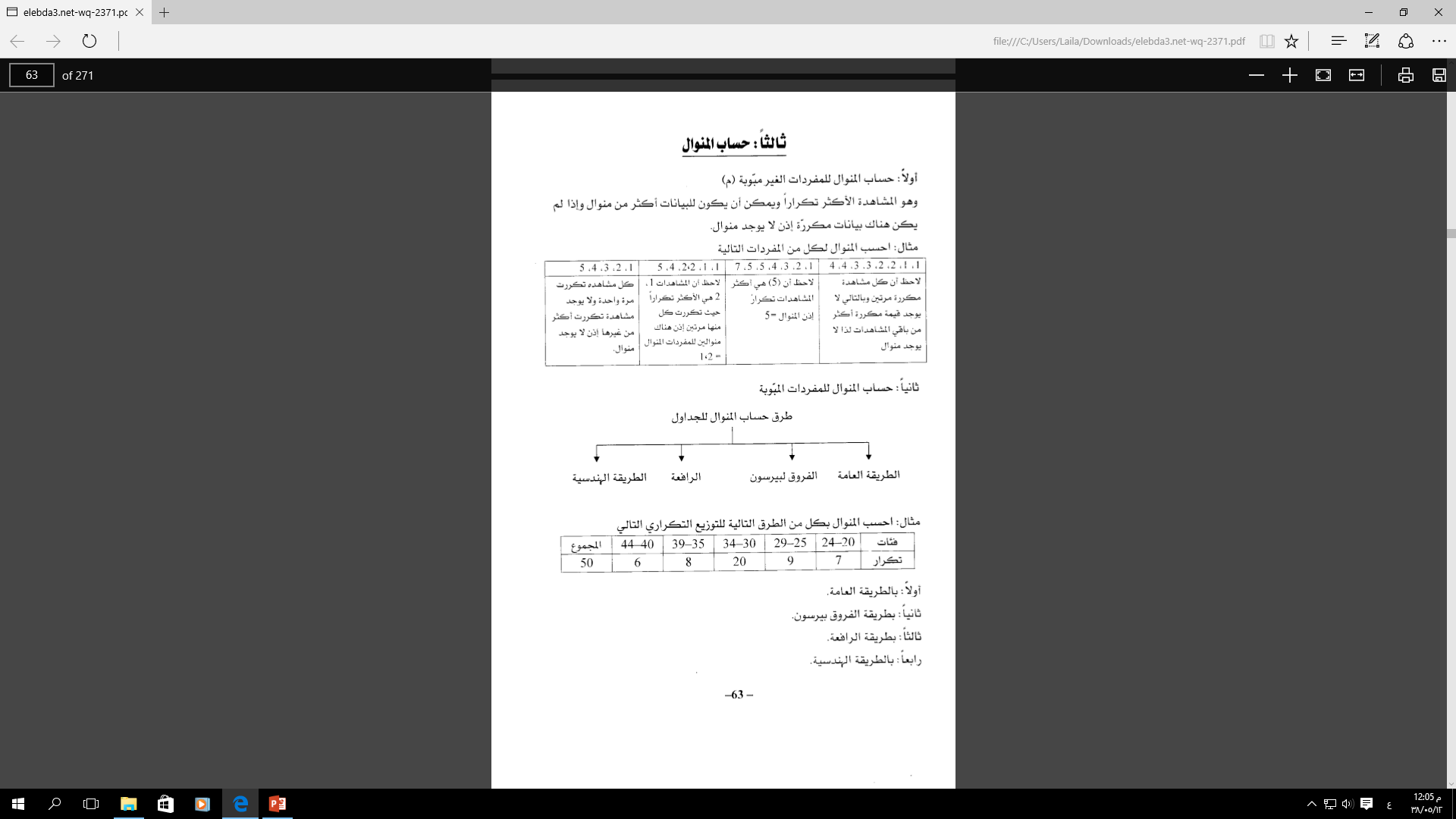 حساب المنوال في المفردات المبوبة
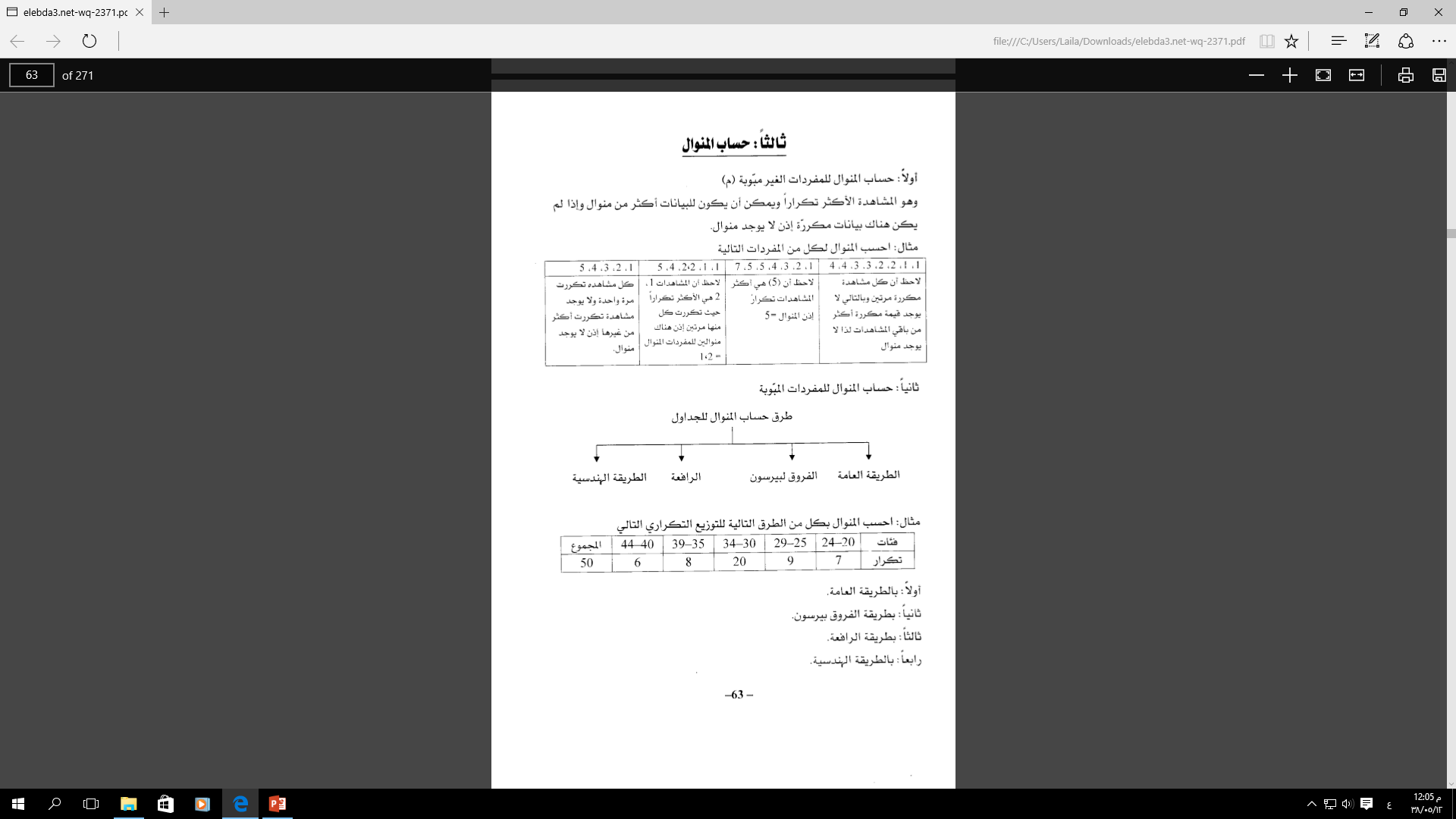 المنوال = مركز الفئة الأكبر تكرار
المنوال = مركز الفئة 34-30
المنوال = 32
الفئة المنوالية  : الفئة التي تقابل اكبر تكرار = 34-30
تمرين :بالرجوع للامثلة السابقة على الوسط الحسابي والوسيط.  اوجدي المنوال؟
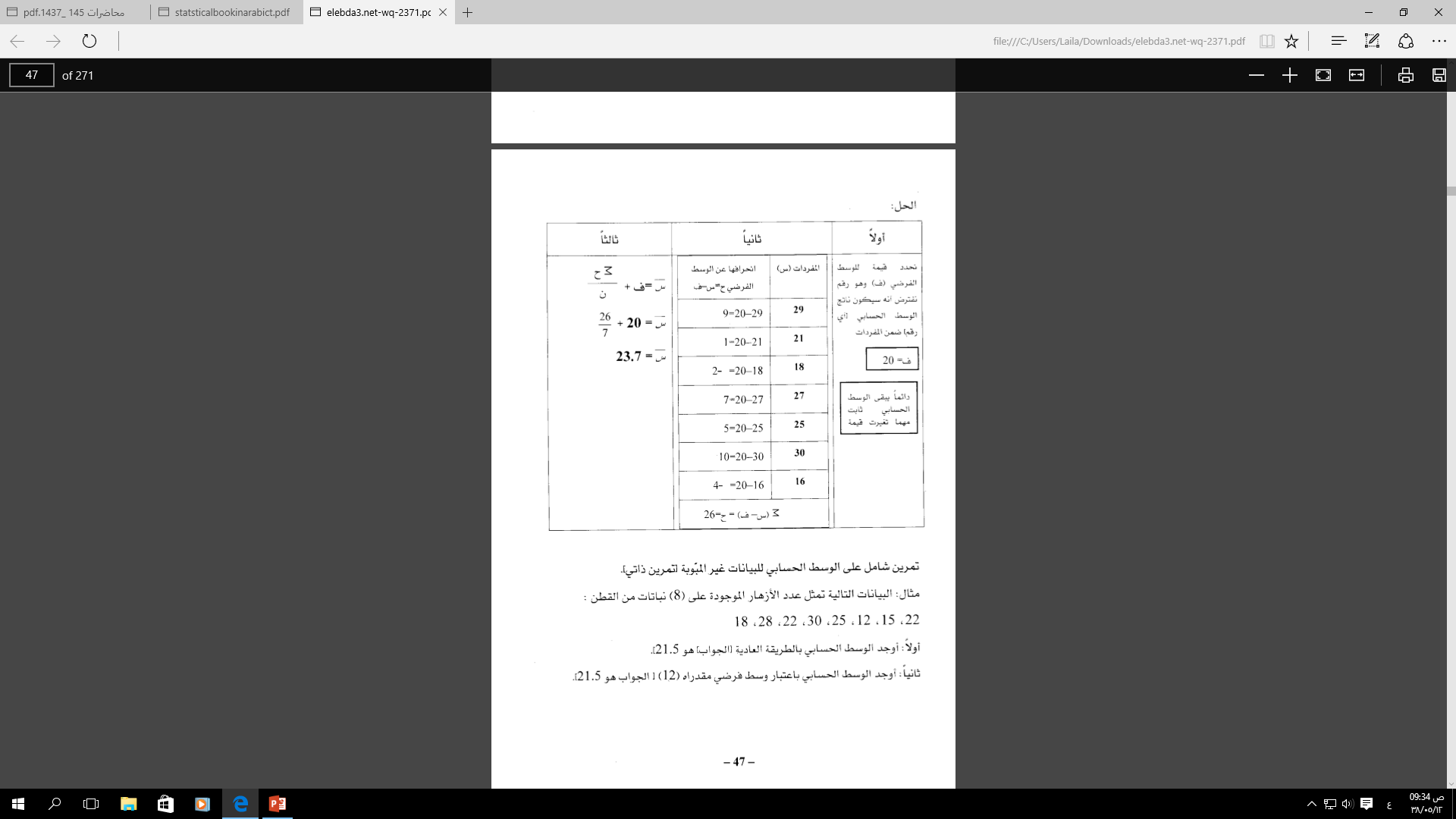 -1
واجب :
ثانياً: اوجدي الوسيط
ثالثاً: اوجدي المنوال
-2
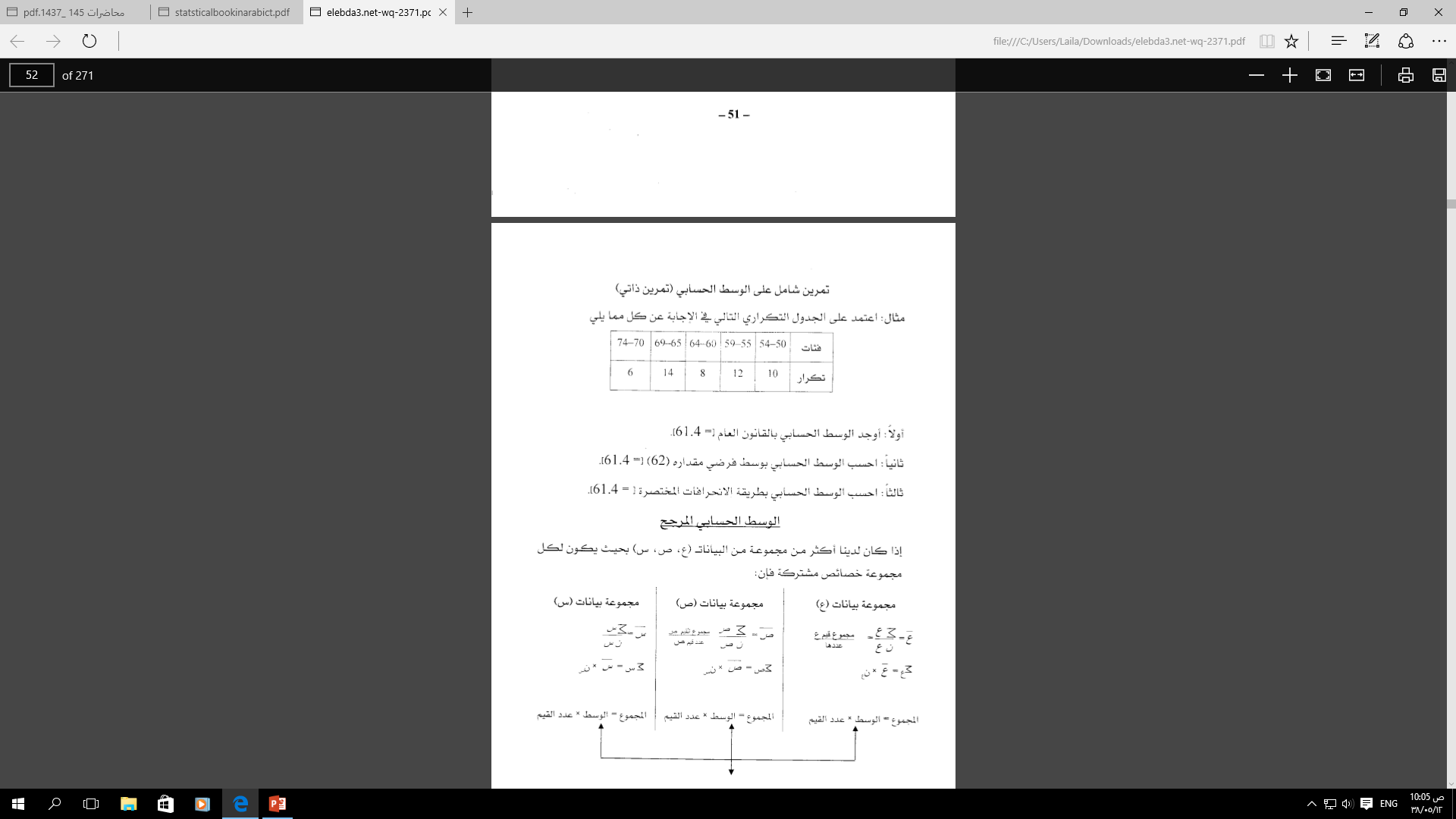 ثانياً: اوجدي المنوال وحددي الفئة المنوالية